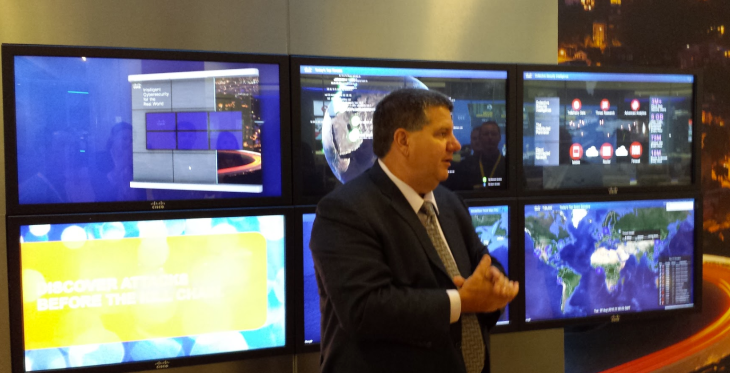 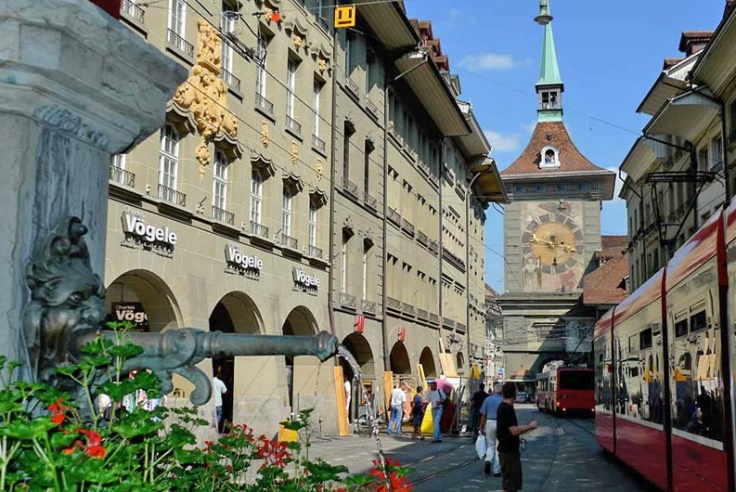 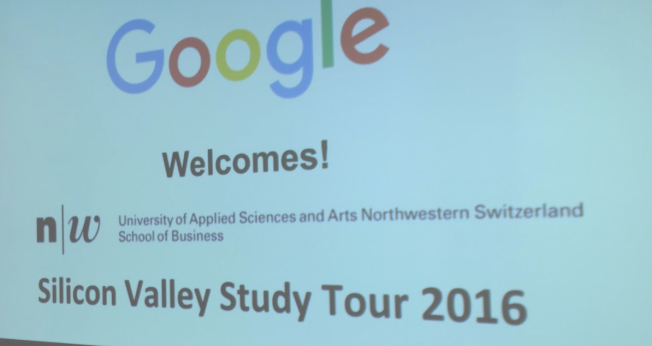 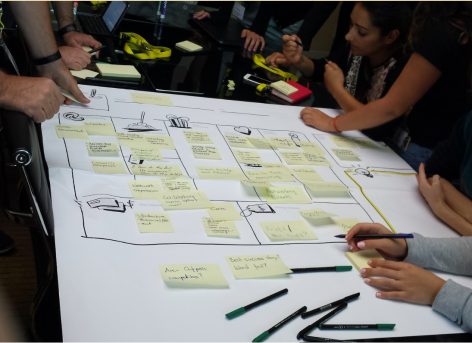 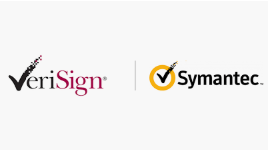 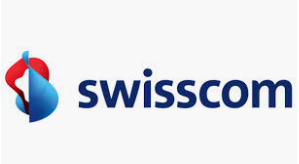 Intro
CISO Alliance - Internal use only
6/21/2019
Session prepared and presented in private capacity
My opinions don`t reflect on Truworths
Shared cases and experience depict solely my international background
No recording devices allowed
Disclaimer
CISO Alliance - Internal use only
6/21/2019
Buy-In
How to gain influence & Buy-in for Security investment from the Board?
Disconnected communication channels
Conflicting agendas
Management “doesn`t seem to get it”
Putting out fires vs. strategic proposition
Challenges for CISO`s
4
CISO Alliance - Internal use only
6/21/2019
Only 22% of CISO`s report directly to the CEO1

80% of Business leaders:
   Cyber Security = technical/compliance routine2

74% of C-Suite executives agree CISO`s ≠ Board3
Ugly Truth
5
CISO Alliance - Internal use only
6/21/2019
FUD (Fear, Uncertainty & Doubt)
Compliance (GDPR,POPIA,PCI DSS, King IV)

….all too often it takes a breach….
Usual remedy
6
CISO Alliance - Internal use only
6/21/2019
FUD = You always bring bad news = Bad News

GDPR/POPIA = You`re the compliance guy = Policeman

Breach = You weren`t able to protect us = Doubt
Usual Perception
7
CISO Alliance - Internal use only
6/21/2019
[Speaker Notes: Showing value rather than argument with fear when it comes to budget or policy decisions]
Practical Resolutions
8
CISO Alliance - Internal use only
6/21/2019
Find your cause.

Define your core principles.

3.   Let your actions reflect your cause.
Source: «Start with Why» S. Sinek, 2009
1. Putting out fires vs. strategic proposition
9
CISO Alliance - Internal use only
6/21/2019
Treat your Department as your own company. 

Improve your business model
Source: Strategyzer (https://www.strategyzer.com/training/courses/mastering-business-models)
1. Putting out fires vs. strategic proposition
10
CISO Alliance - Internal use only
6/21/2019
Understand your customer


Map your Value proposition
Source: Strategyzer (https://www.strategyzer.com/training/courses/mastering-value-propositions)
1. Putting out fires vs. strategic proposition
11
CISO Alliance - Internal use only
6/21/2019
Talk risk not Cyber Security
 
How well are you managing your risk posture?
Technical debt – ongoing analysis of legacy systems
Why certain risks where acceptable = business benefit

What is the governance structure?
How did you set up and manage security controls/tools

How are your preparing for the future?
How are your avoiding additional debts and deficits?
How are you enabling business?
2. Management “doesn`t seem to get it”
12
CISO Alliance - Internal use only
6/21/2019
Make it «personal» 

Phish your C-Suite (theoretically) 

Social Media Do`s and Dont`s (privacy settings, etc.) 

Develop security guides for home environment
parental control, ACL`s, MAC Address Filtering, etc. 
Offer guidance on cloud services (e.g. Evernote) 
Crash course in mobile security
2. Management “doesn`t seem to get it”
13
CISO Alliance - Internal use only
6/21/2019
Ignite the conversation
Create «CISO Lunch»
Quarterly Security Updates 
Have your own Intra – Social – Media Channel
Coffee – Breaks with Marketing/Data-Analysts
3. Disconnected communication channels
14
CISO Alliance - Internal use only
6/21/2019
TRUST
 create long lasting positive business relationships
Elements of Trust5
3. Disconnected communication channels
15
CISO Alliance - Internal use only
6/21/2019
«If you can`t beat them – join them.»
Big Data 
Cloud Security 
Future Workplace (aka Digital Transformation)
AI/Machine Learning 
Key Projects
4. Conflicting agendas
16
CISO Alliance - Internal use only
6/21/2019
Know what you are standing for (Value Proposition)
Research your customers‘ jobs, pains & gains match it with VP
Speak the language of your customer
Be your own twitter 
Join the Team 
Key Take Aways
17
CISO Alliance - Internal use only
6/21/2019
Thank You
Christine Fahlberg
IT Security Manager
18
CISO Alliance - Internal use only
6/21/2019
What are the most common main objections you’re facing when trying to obtain buy-in?
19
CISO Alliance - Internal use only
6/21/2019
Jody R. Westby (2015), Governance of cybersecurity: 2015 report, Georgia Tech Information Security Center
Deloitte CISO Labs data, 2015
ThreatTrack Security Inc., No respect: Chief information security officers misunderstood and underappreciated by their C-level peers, June–July 2014 
World Economic Forum in collaboration with Deloitte, Partnering for cyber resilience: Towards the quantification of    cyber threats, January 2015
ZAND, D. (1997). The Leadership Triad. Oxford University Press
Annex
20
CISO Alliance - Internal use only
6/21/2019